Строительство подъездной дороги к ЛФВЭ, включающее благоустройство плоскостной парковки
Трубников А. В.
2023
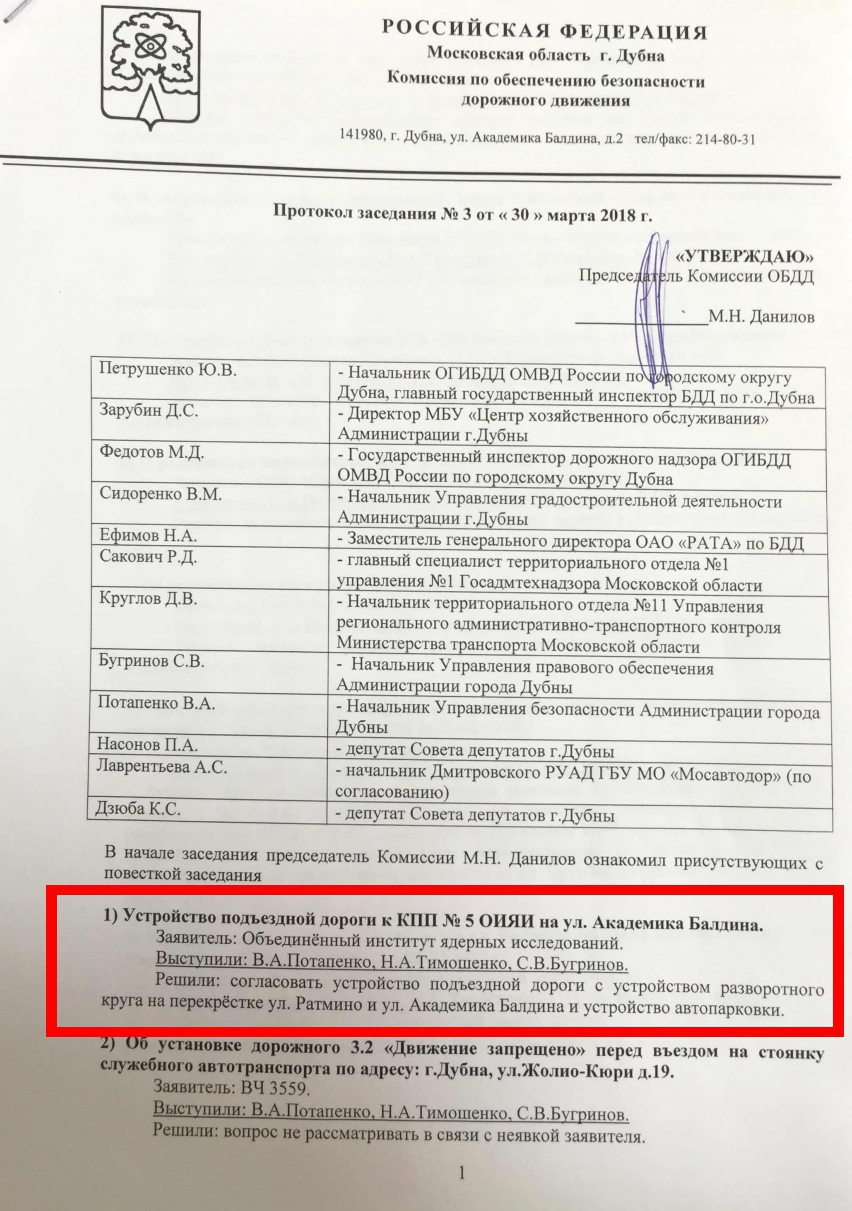 Протокол заседания
№ 3 от 30 марта 2018
на Комиссии по обеспечению
безопасности дорожного
движения
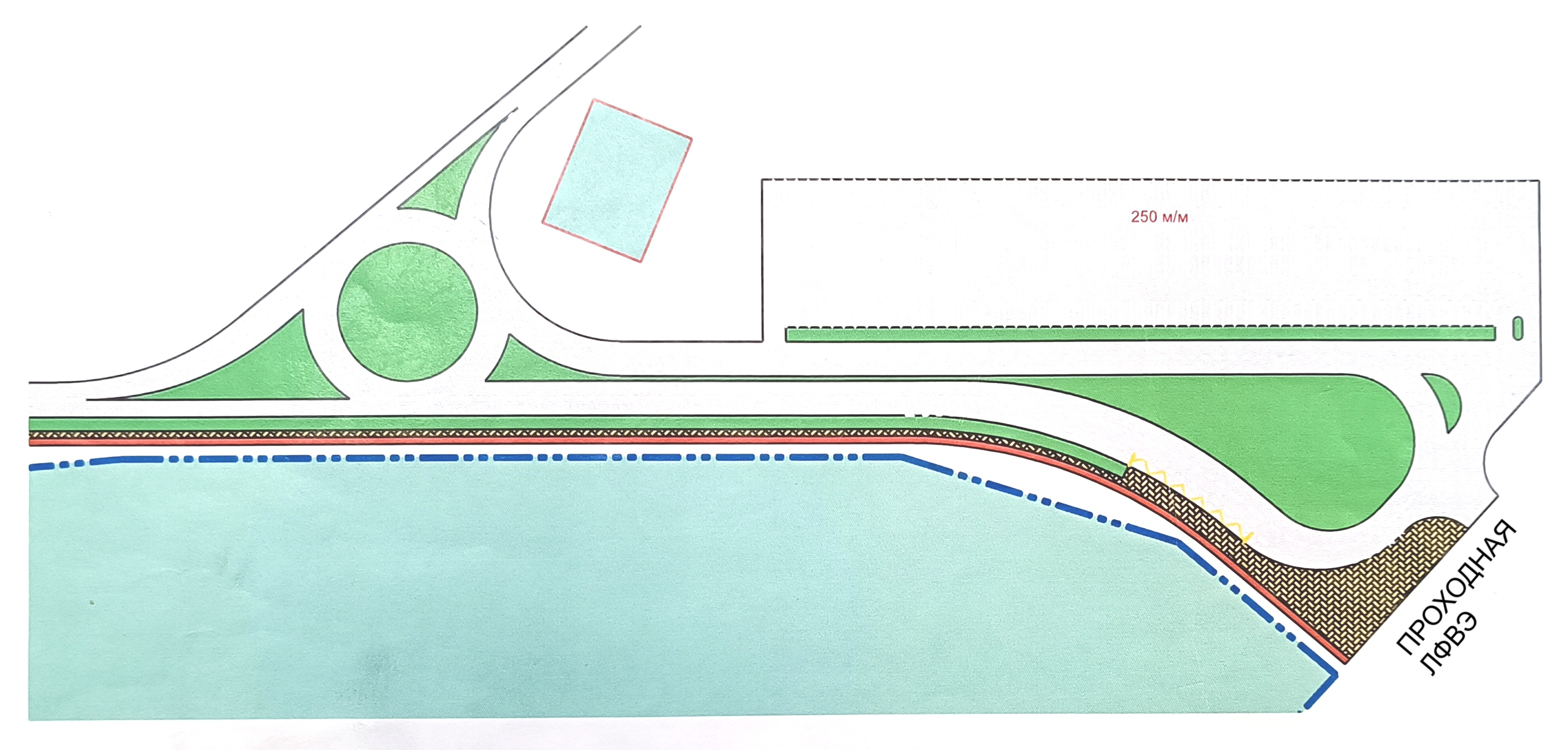 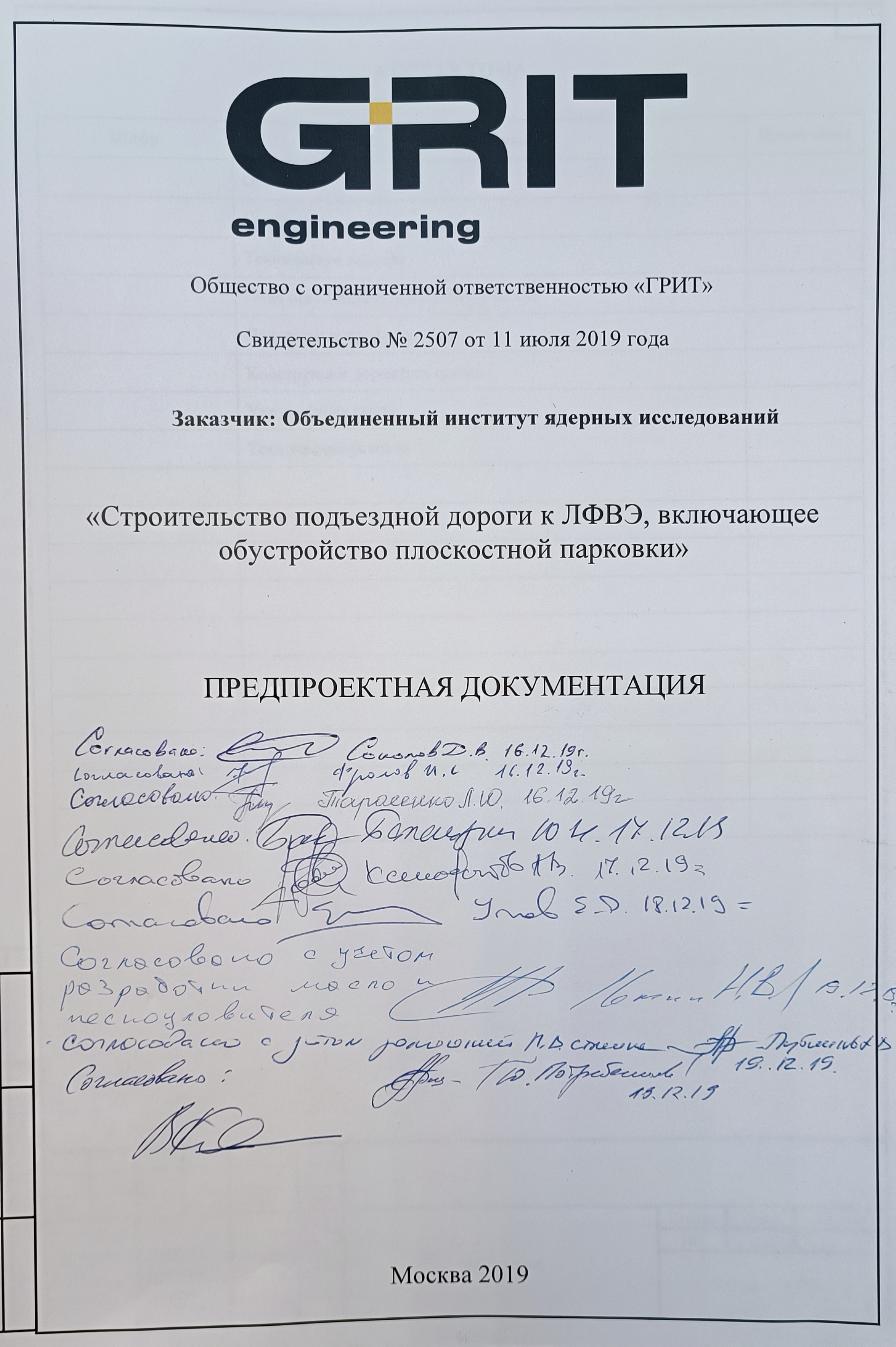 Предпроектная документация

«Строительство подъездной дороги к ЛФВЭ, включающее обустройство плоскостной парковки»

Декабрь 2019
Схема расположения земельного участка на кадастровом плане территории
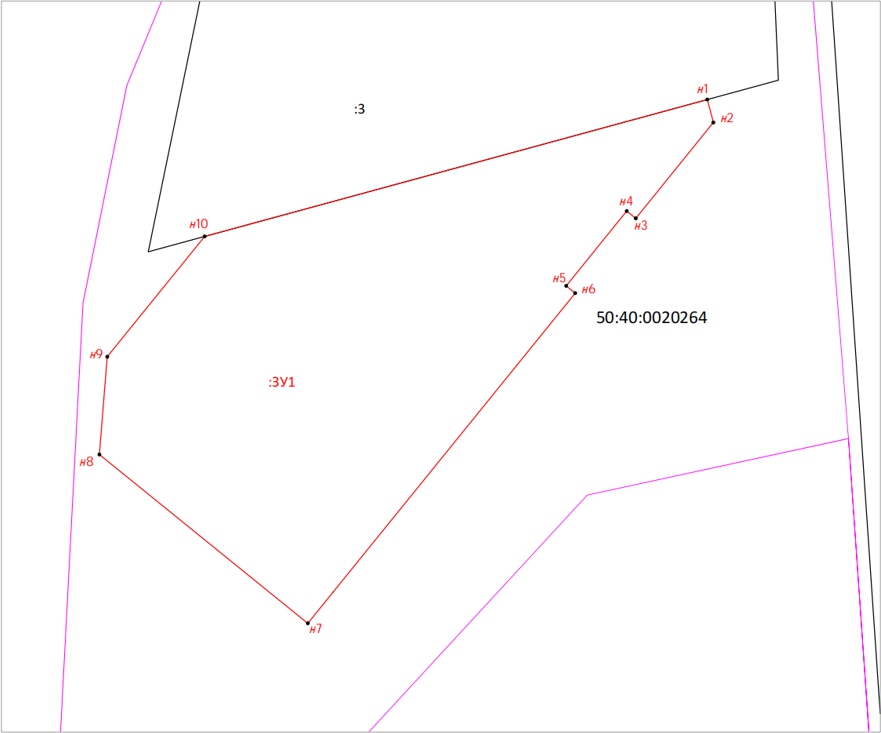 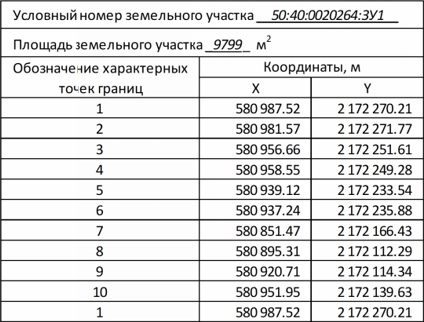 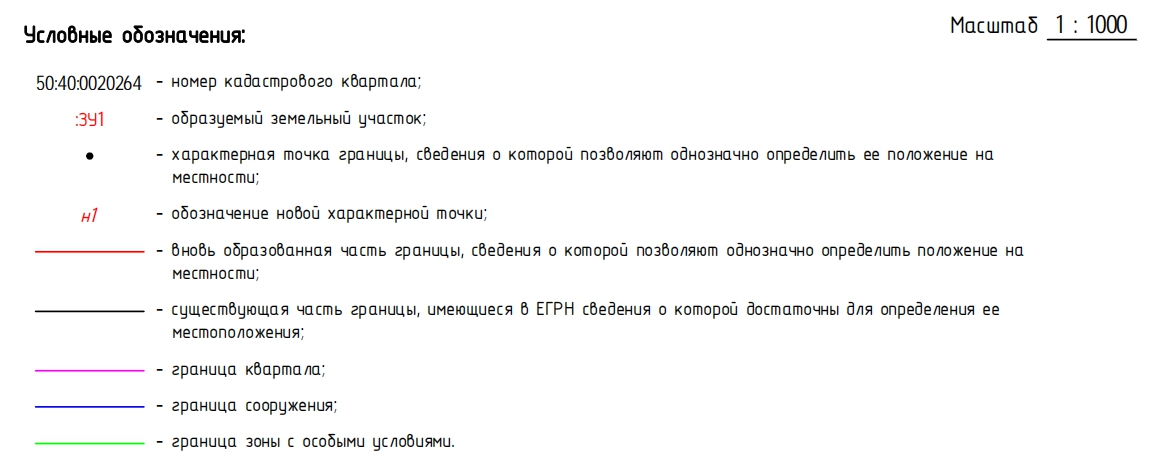 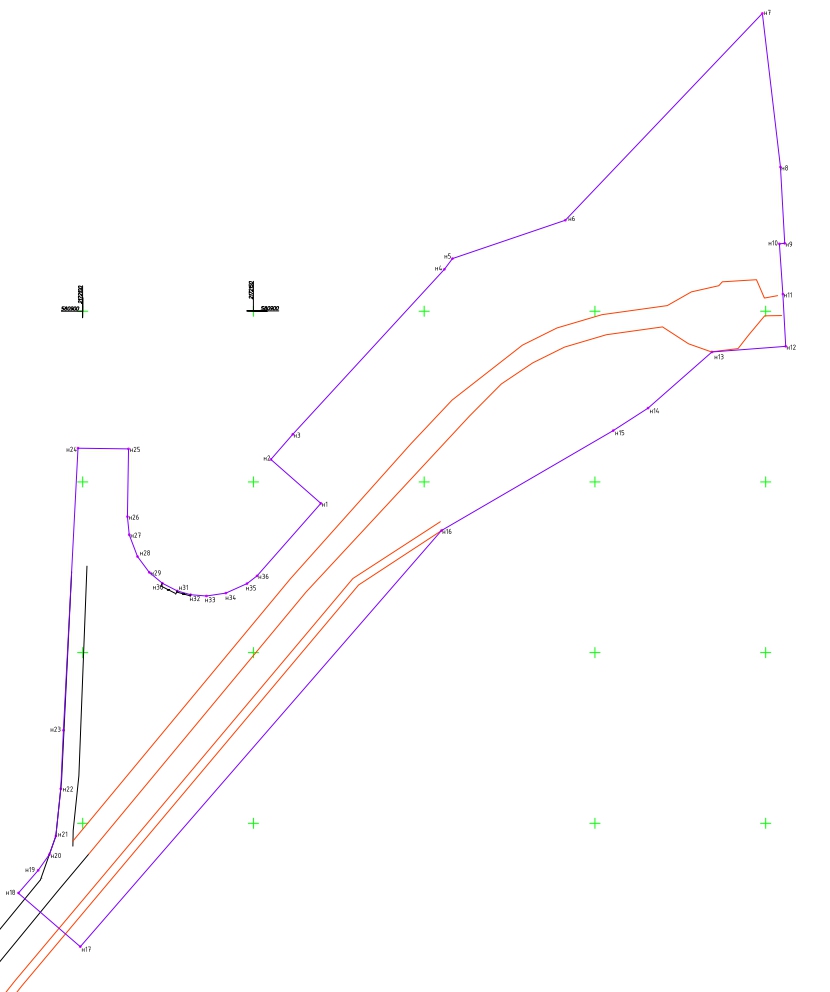 Схема расположения земельного участка на кадастровом плане территории
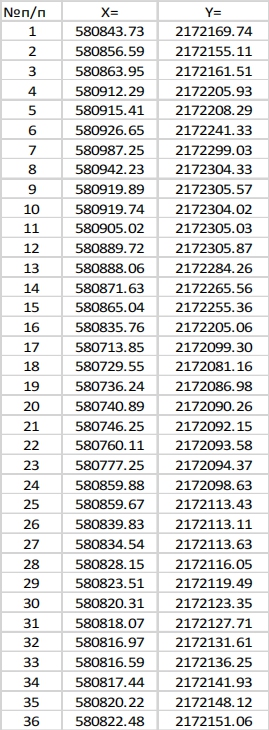 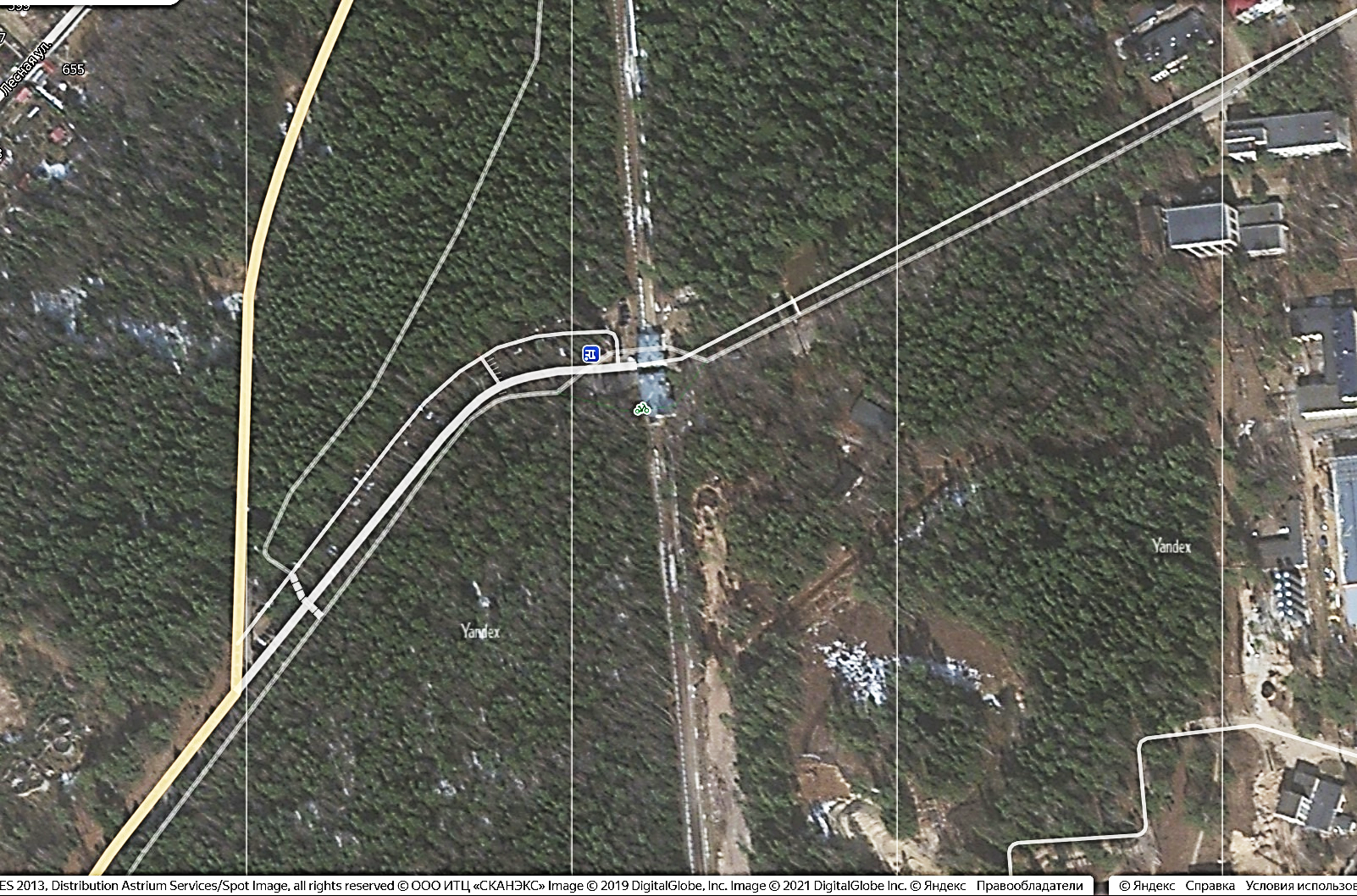 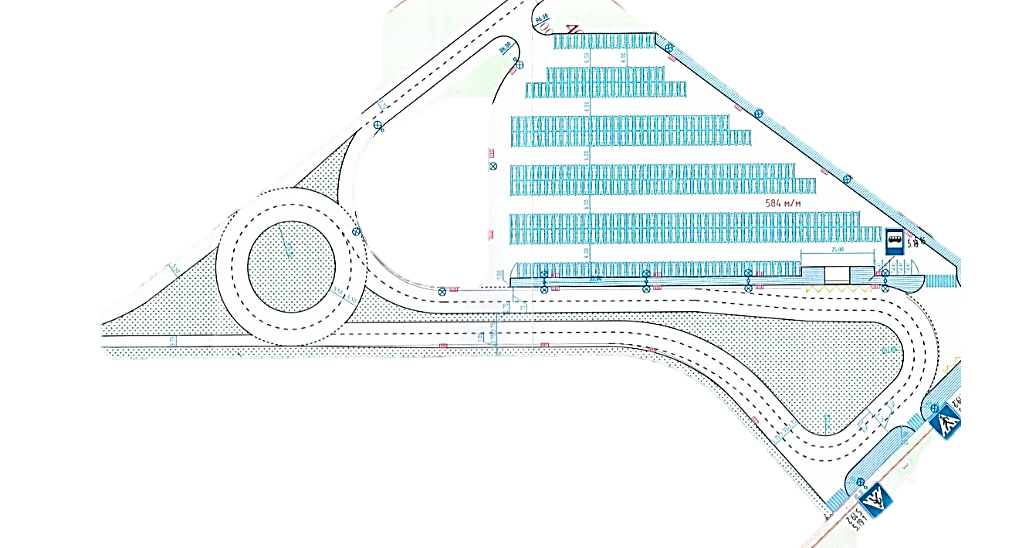 Визуальное представление
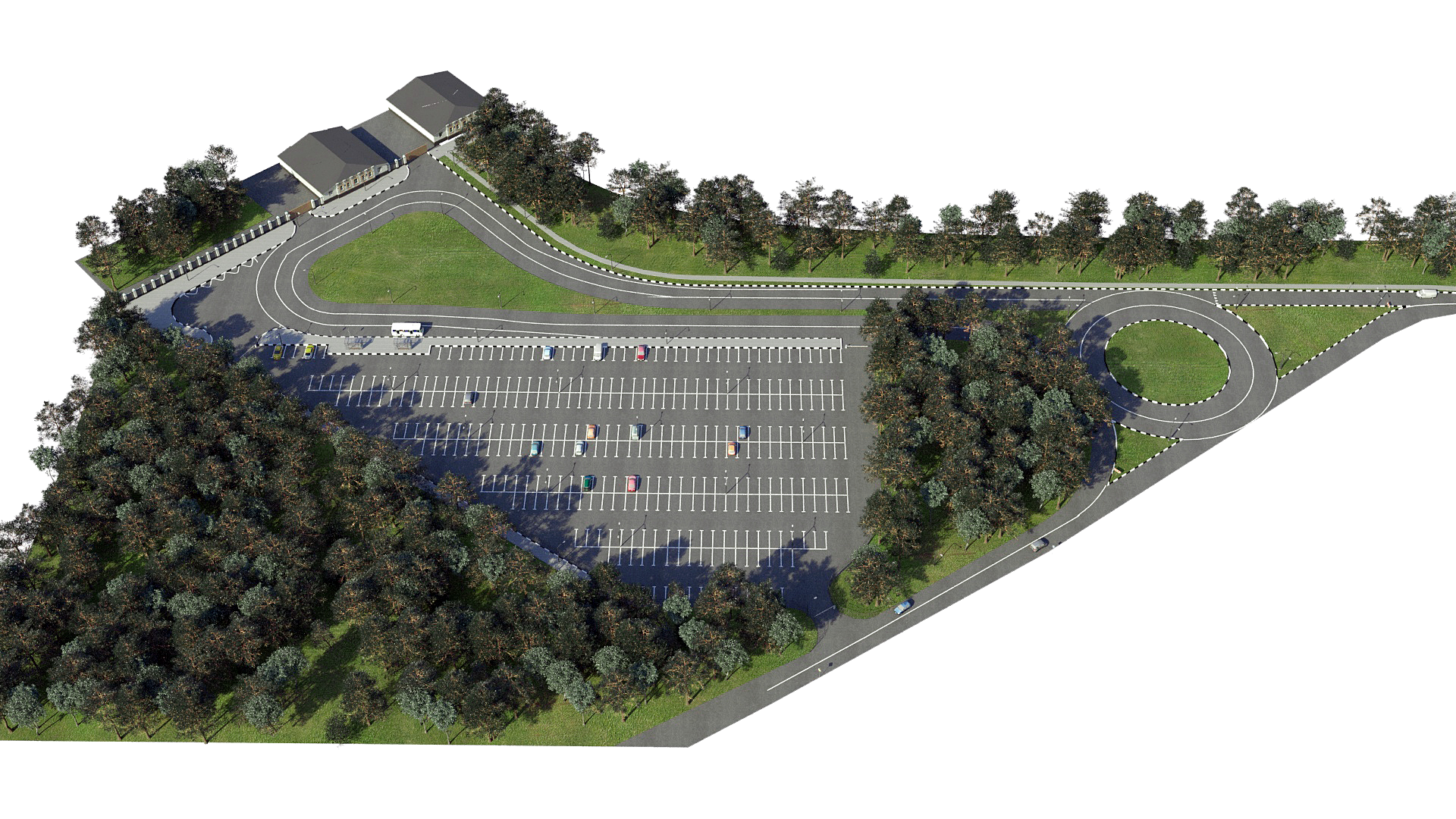 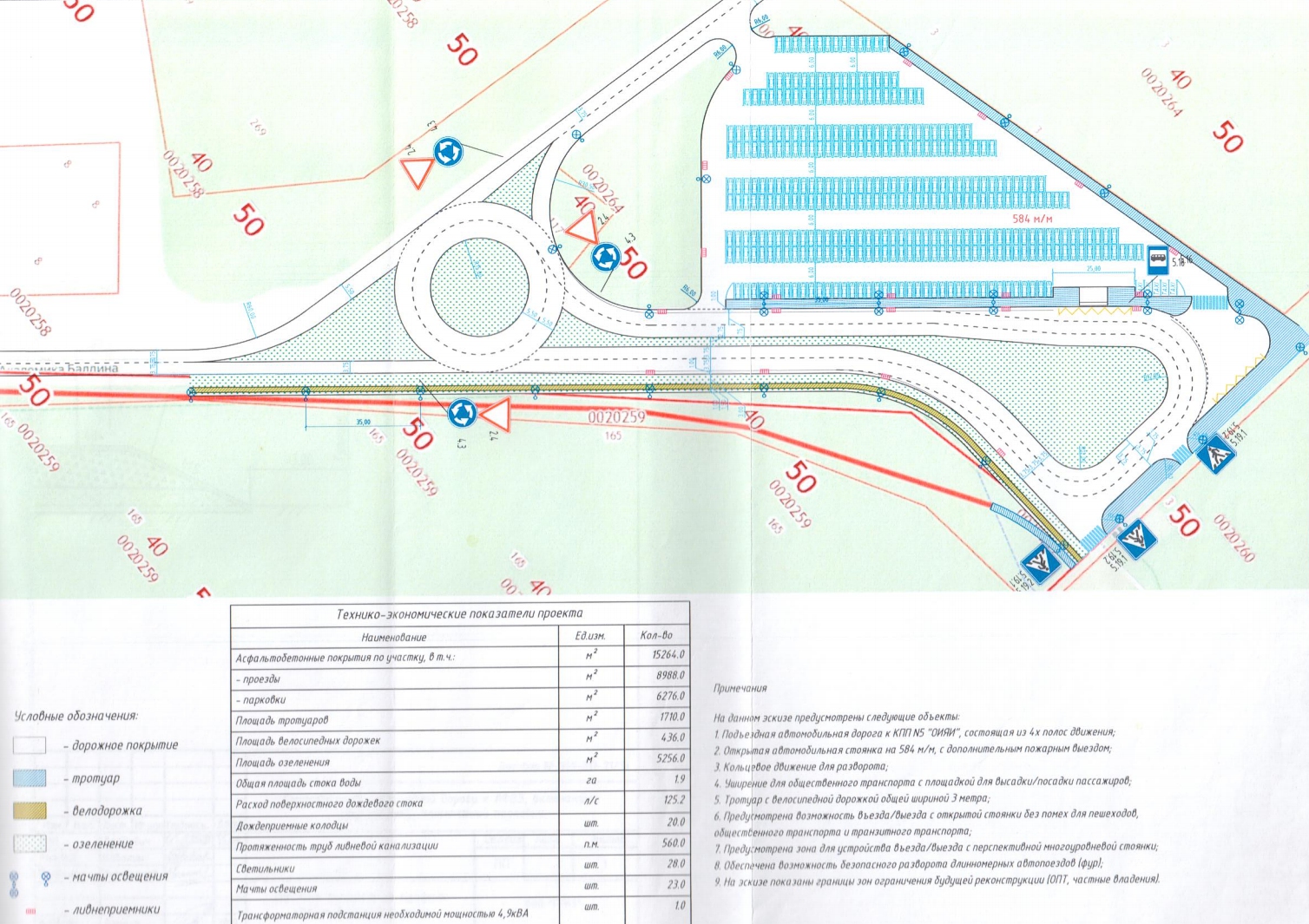 Схема
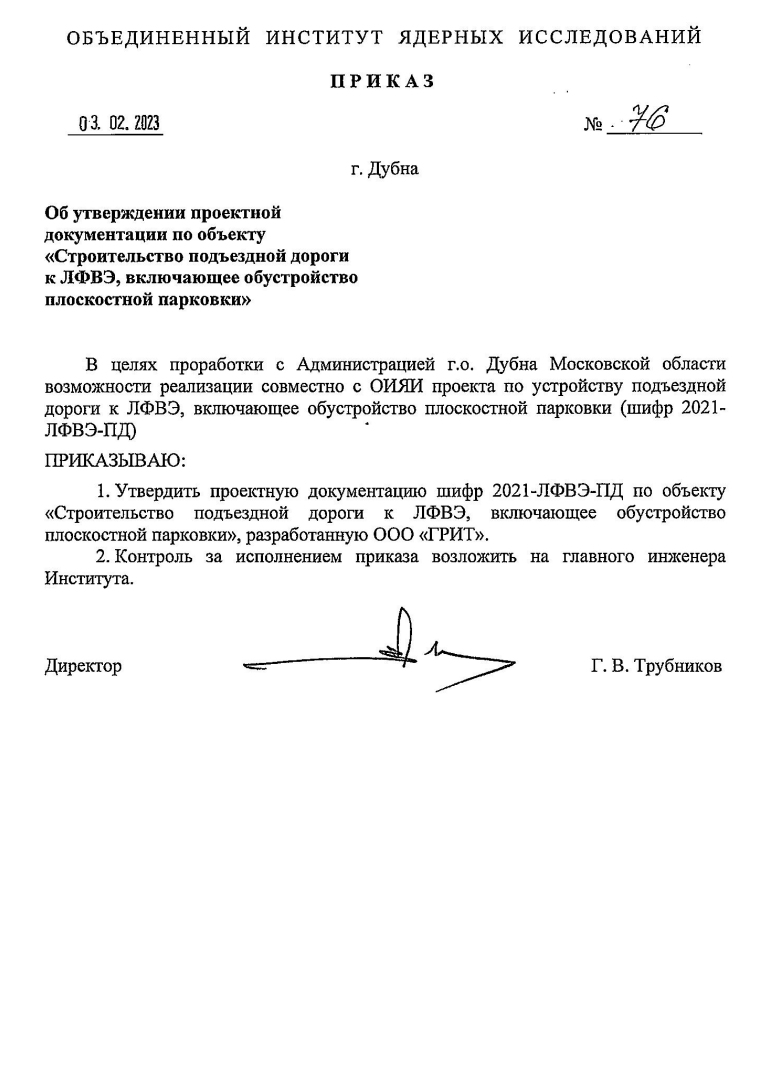 Приказ об утверждении проектной документации по объекту
«Строительство подъездной дороги к ЛФВЭ, включающее благоустройство плоскостной парковки»
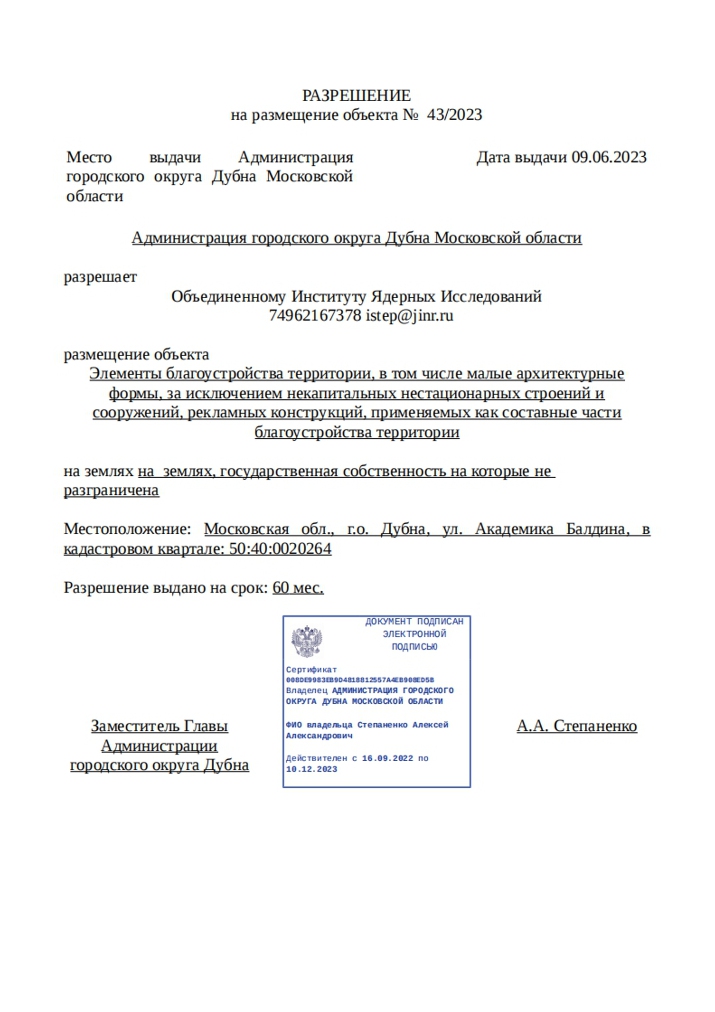 Разрешение на размещение объекта № 43/2023

9 июня 2023